Advancing an Age Friendly Randolph
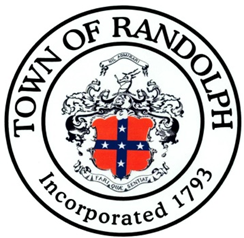 Caitlin Coyle, PhD
Beth Rouleau, MA
Mary Krebs, MS
Center for Social & Demographic Research on Aging
Gerontology Institute
UMass Boston
[Speaker Notes: Introductions and what is next:]
Our Collaborative Efforts in the Region
Blue Hill Regional Coordinating Council is leading the effort, in partnership with MAPC, Umass Boston, WalkBoston and municipal partners. Their work is supported by Tufts Health Plan Foundation, Beth Israel-Randolph and South Shore Hospital.
An Age Friendly Community: existing momentum
MA is an Age Friendly State

Opened an Intergenerational Community Center

Master Plan focus area on “Embracing All Ages”

Accessory Dwelling Units have been approved

Senior Property Tax Work-Off program is available
Transportation
Housing
Social participation
Outdoor space and buildings
Age Friendly Randolph
Respect and social inclusion
Community support and health services
Civic participation and employment
Communication and information
[Speaker Notes: A livable community draws on the WHO’s “age friendly” community model. This model provides a framework for making a community more livable for older residents specifically. It operates under an assumption that a community that is good for older people is a community that is good for ALL people. Intended to benefit residents of all ages and abilities—including persons with dementia and their care partners. Things like safe intersections and opportunities for social participation that accommodate a wide number of interests and abilities simply allow residents to stay in the communities they love and thrive in doing so.

An initiative like Livable Randolph provides an opportunity to thoughtfully reshape the ways communities are designed and how they go about supporting the goals of residents.]
Randolph’s 60+ population and projections to 2030
Source: Population figures for 2010 are from the U.S. Census. 
* The four sets of projections for 2020 and 2030 are from two different sources: 1. Donahue Alternative and Vintage projections are estimated by the Donahue Institute, University of Massachusetts http://pep.donahue-institute.org/ 2. MAPC Status Quo (SQ) and Stronger Region (SR) Scenarios projections are prepared by the Metropolitan Area Planning Council https://www.mapc.org/learn/projections/
[Speaker Notes: Here we show 4 sets of projections of the 60+ population in Randolph. Two from the Umass Donohue Institute and 2 from MAPC. All use slightly different assumptions based on previous growth rates and migration patterns.  What’s interesting is that even taking the most conservative projection into consideration—these projections indicate a growth in the absolute number of seniors between and 2k-6k.

Taking the middle projection, MAPC SR: 50% growth.]
What we heard…
Community Conversations
We facilitated community conversations in each of the 7 communities in the “metro Quincy area”
Randolph
Weymouth
Quincy
Braintree
Milton	
Hull
Hingham

We facilitated 1 community conversations in Randolph
~ 17 attendees in total
6
7
Suggested Action Steps to Address Needs:
Explore the provision of added nonmedical transportation for seniors/persons with disabilities

Form a taskforce to address issues of equity in Randolph, prioritize ensruing communication channels are accessible to all residents

Facilitate a quarterly “community stakeholder” coffee hour

Update public parks and buildings to be accessible 
Work with local businesses, department of parks and recreation, and disability commission
Improve access to information
Leverage the Town of Randolph’s language capacity to reach linguistically isolated older adults
Form a taskforce to address issues of equity in Randolph
Facilitate a quarterly “community stakeholder” coffee hour
Strenghten transportation options in Randolph
Advocate that BAT offer stops to pick up passengers in Randolph
Possible Next Steps Towards Age-Friendliness:
Establish an age friendly steering committee
Engage residents in the process

Conduct a review of recent planning processes in Randolph to identify existing “age friendly efforts” and incorporate age friendly language where appropriate

Develop a set of priority areas for the Town to move towards its age friendly goals
Involve the steering committee in taking action within those priority areas
Thank you!
Caitlin Coyle, PhD
Gerontology at UMass Boston
caitlin.coyle@umb.edu
10